Довгострокова оренда торгових приміщень у центрі Житомира!
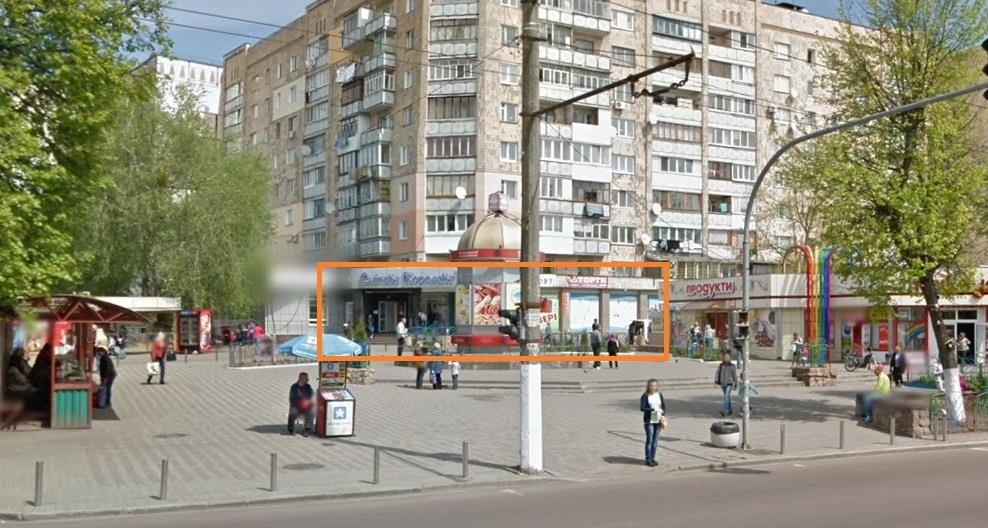 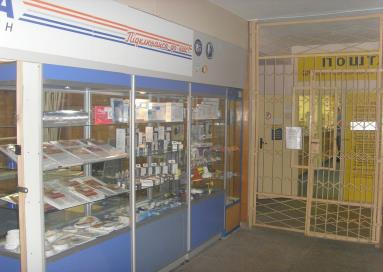 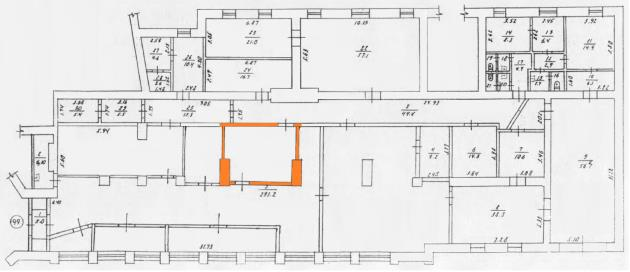 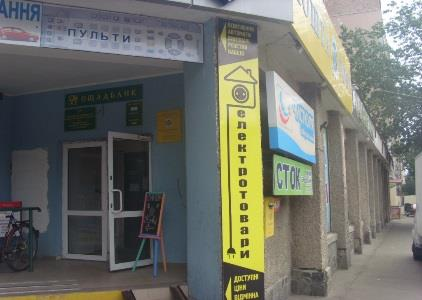 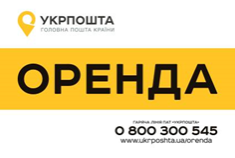 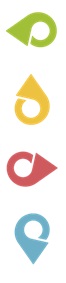 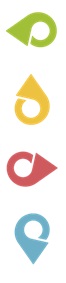 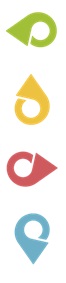 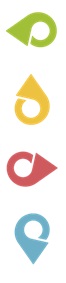 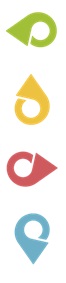 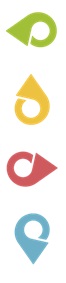 Довгострокова оренда торгових приміщень у центрі Житомира!
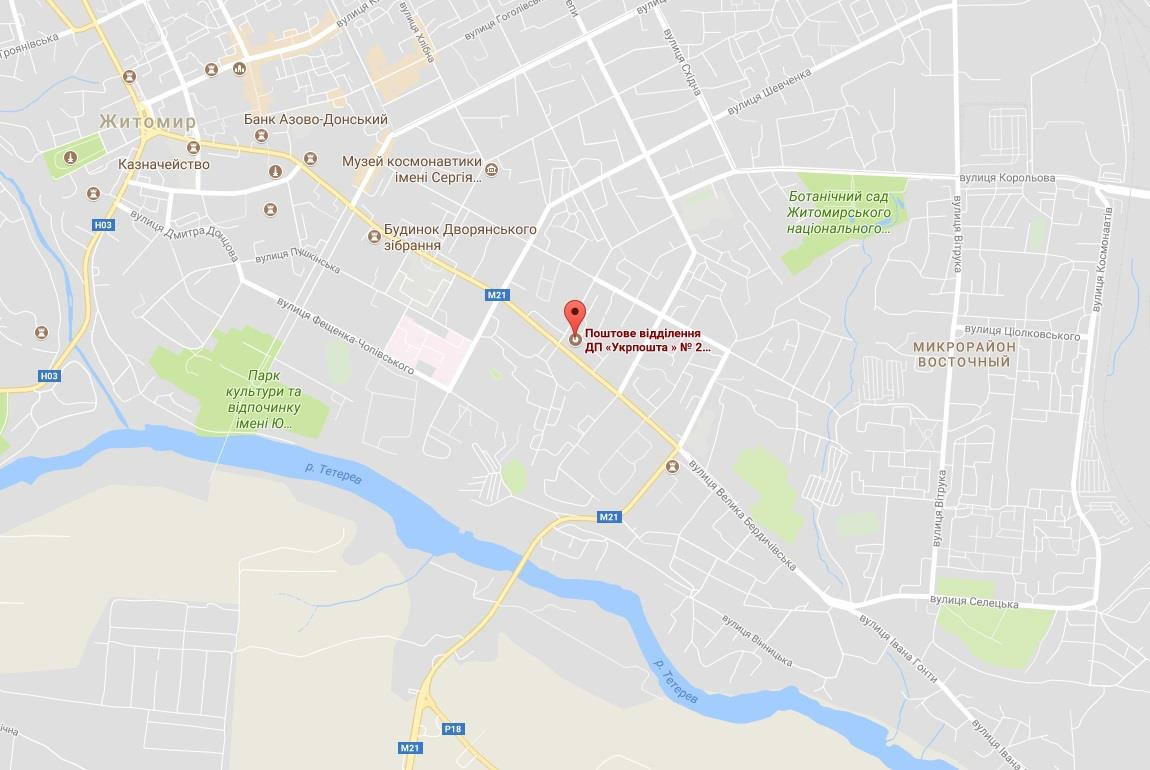 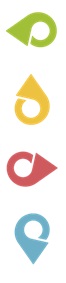 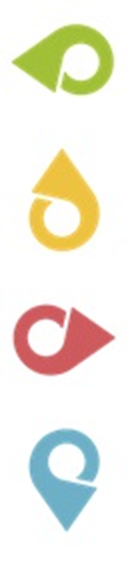 https://goo.gl/maps/JQgWBQz8Y6WJuzgV9
Довгострокова оренда торгових приміщень у центрі Житомира!
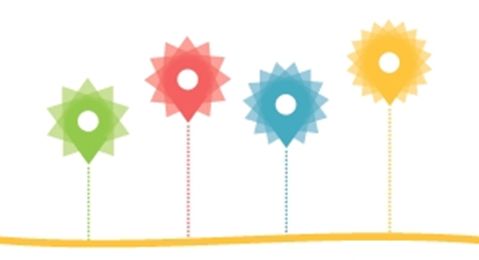 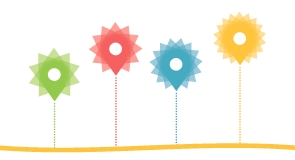 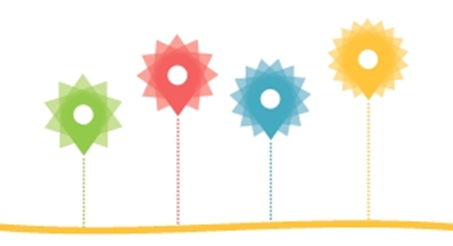